Интегрированное занятие в подготовительной к школе группе на тему: «Удивительная СОЛЬ»
Выполнили 
воспитатели: 
Селина Е.А.
Печникова Н.Н
Тазовский 2020г.
Без нее, ребята, повар, просто, как без рук,
И становится вся пища несъедобной вдруг!
Если в ранку попадет – испытаешь боль.
Вы, конечно, догадались. Ну, конечно, это (соль)
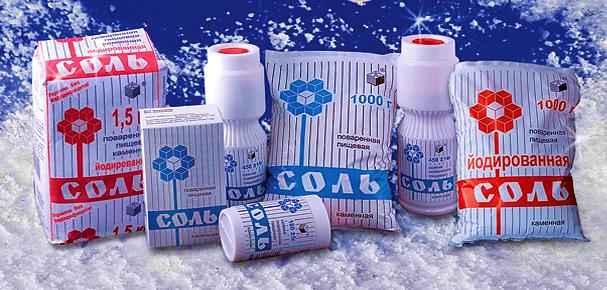 Соль - полезное ископаемое, природный элемент. 
Происхождение слова «соль», по мнению некоторых учёных, связано с Солнцем: старинное славянское название Солнца – Солонь.
Без соли человек жить не может, это плохо влияет на его здоровье. Много лет тому назад соли добывали мало, и она была дороже золота. Соль была дорогим товаром. У кого была соль на столе, тот считался богатым человеком. Подавали ее знатным людям, остальные уходили «несолно- хлебавши». К соли относились уважительно. Отсюда народная примета – соль рассыпал – к ссоре.
Соль была известна человечеству с древнейших времен, ценилась на вес золота, к ней всегда относились бережно и уважительно.
Виды соли
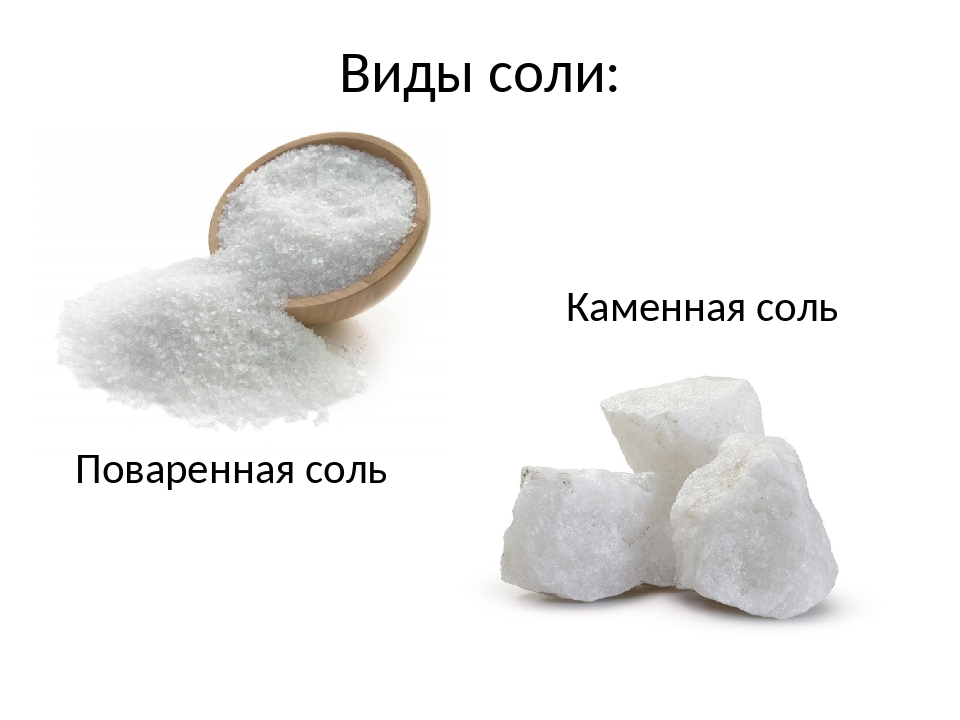 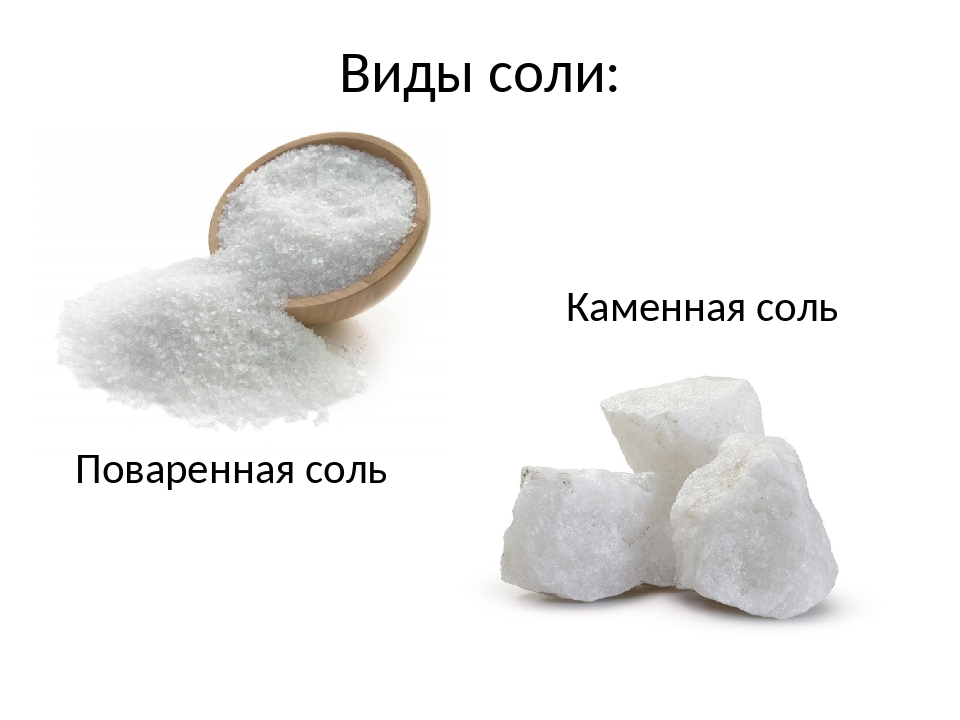 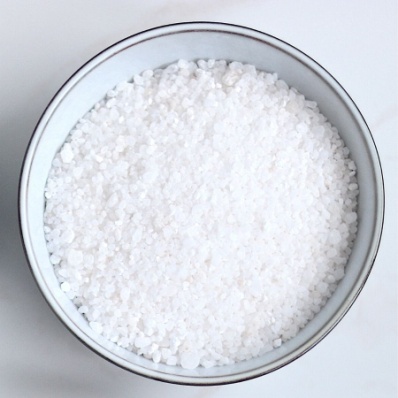 Каменная соль
Поваренная соль
Морская соль
Каменную соль добывают в глубоких рудниках. Как она туда попала? 
Всё очень просто- месторождение каменной соли находят высоко в горах. 
В древности на месте этих гор был океан, морская вода испарилась и соль кристаллизовалась.
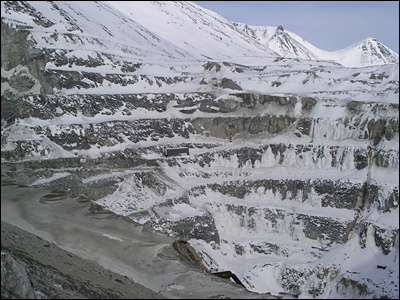 Еще способ добычи соли — выпаривать морскую воду до тех пор, пока на её поверхности не образуются кристаллы, которые можно собрать в корзины
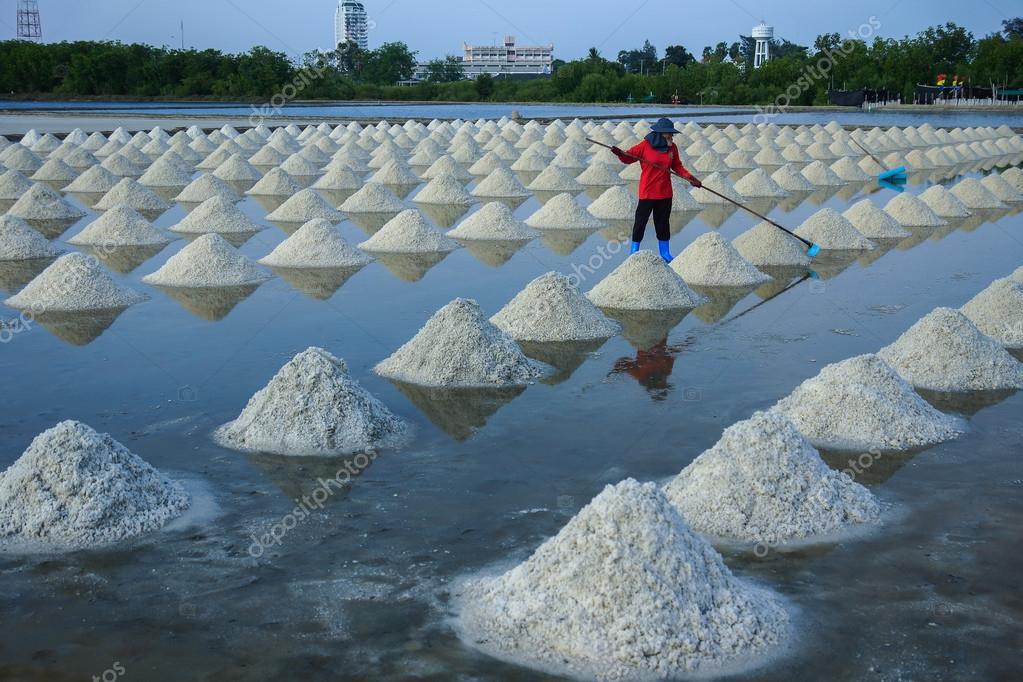 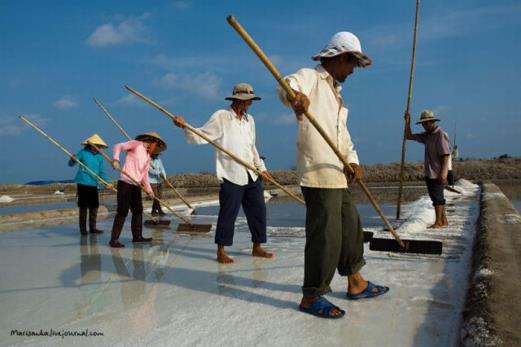 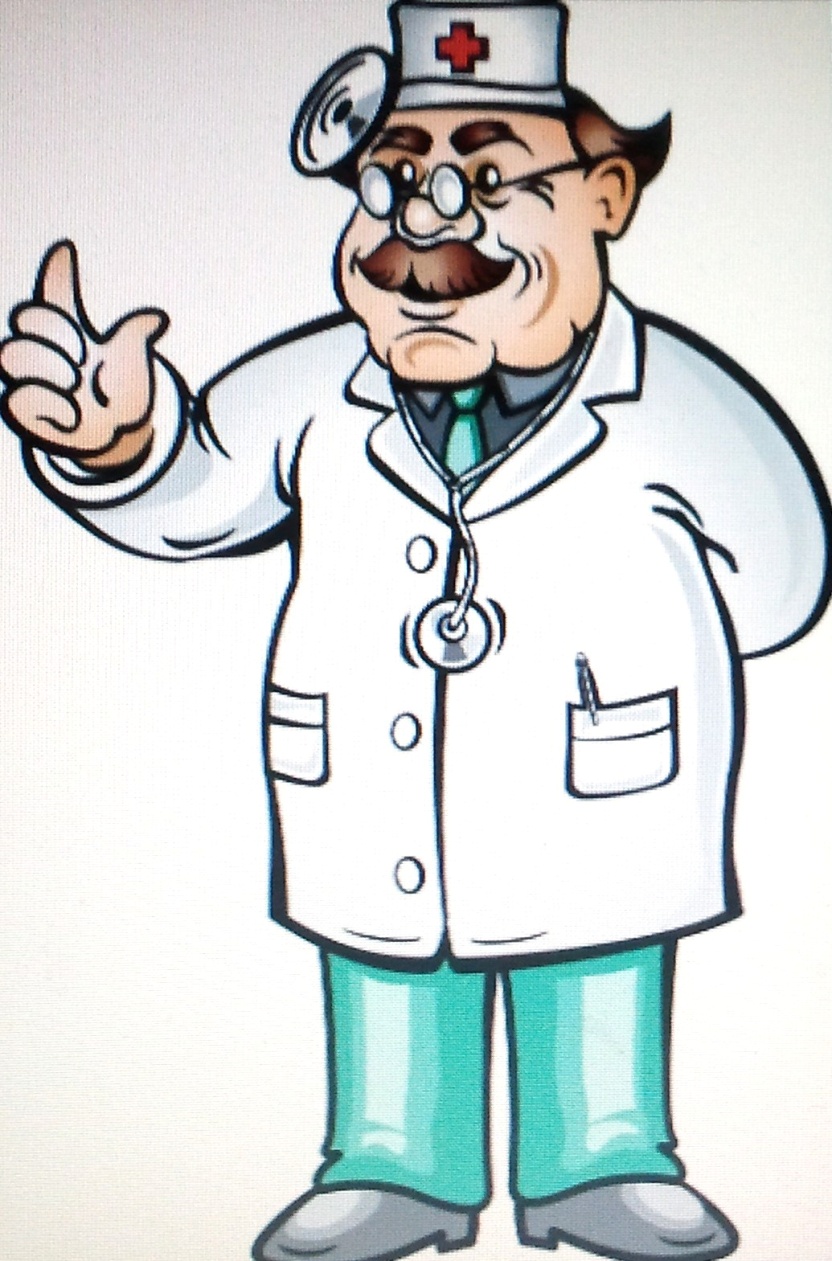 Как вы думаете, нужна ли соль нашему организму?

Да, соль необходима человеку. Недостаток соли может привести к заболеваниям сердца, нарушением пищеварения, разрушением костной и мышечной ткани.
Без соли человек жить не может, это плохо влияет на его здоровье.

Как вы думаете, где можно использовать соль?
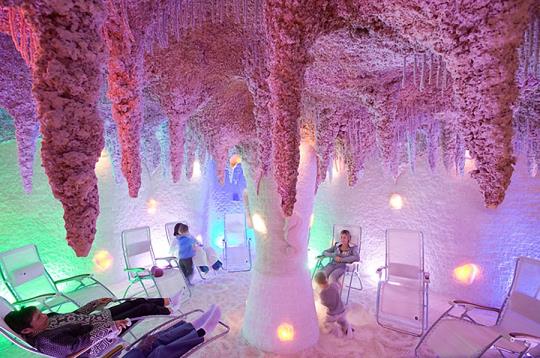 В выработках соляных шахт создают подземные лечебницы, санатории.
Там очень целебный воздух и совсем нет вредных микроорганизмов.
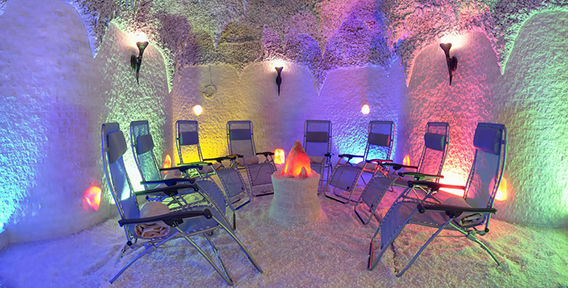 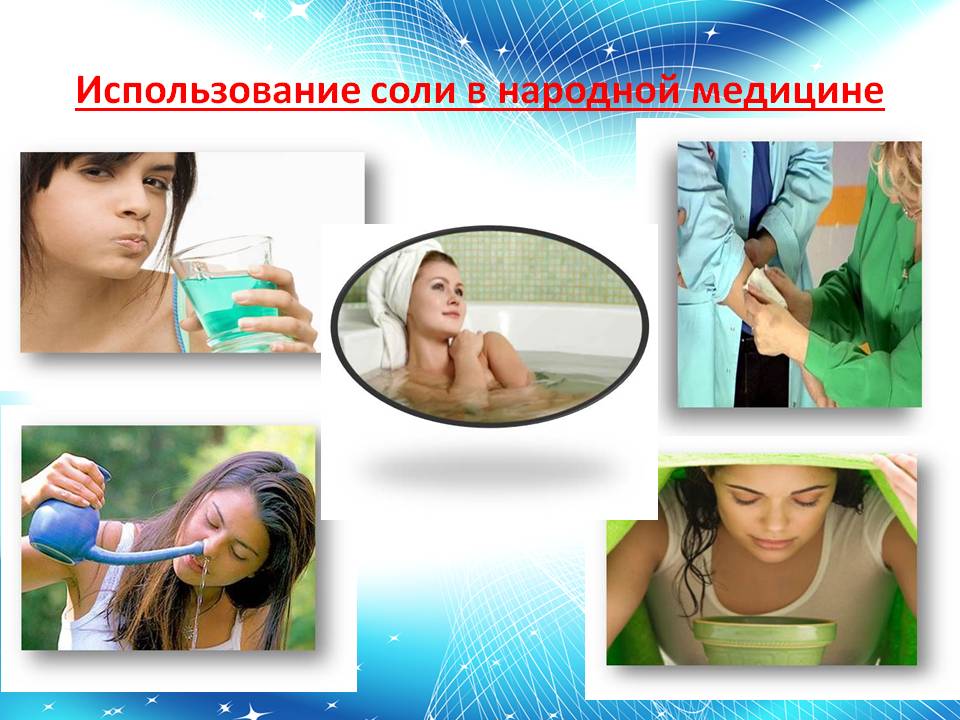 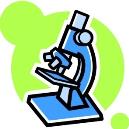 Соль для животных.
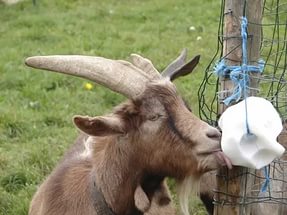 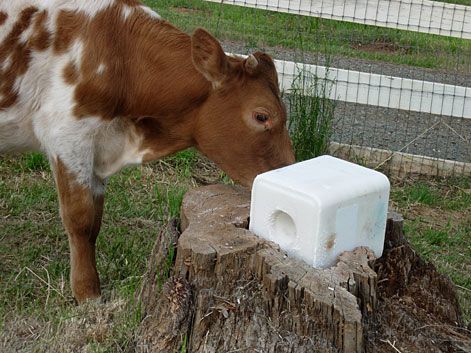 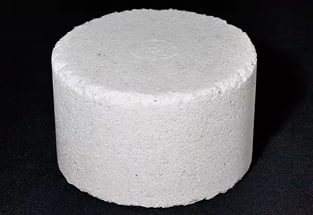 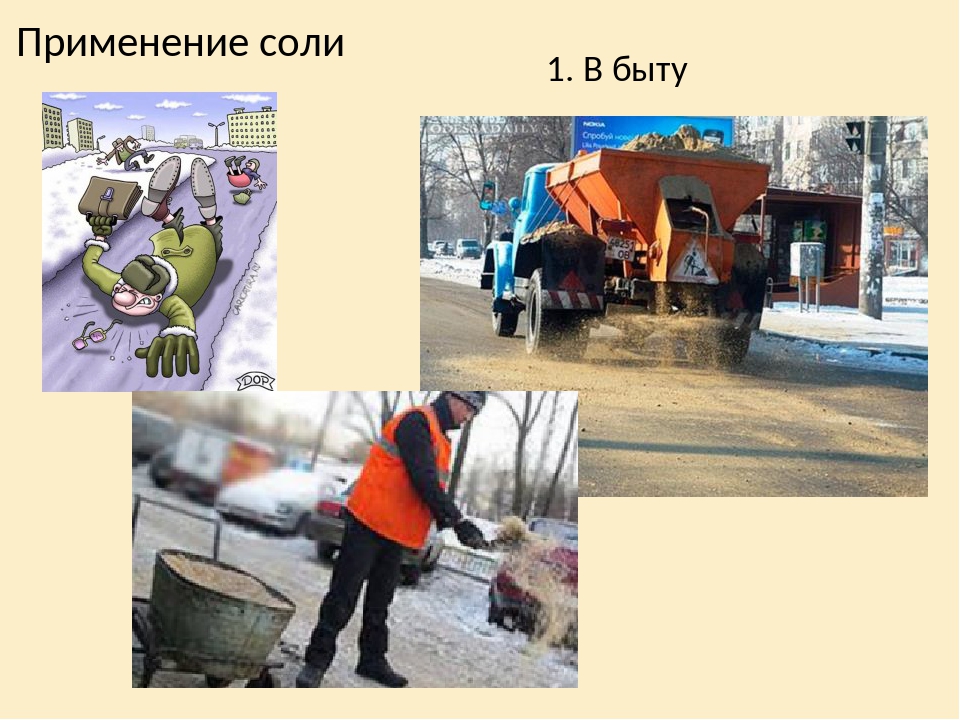 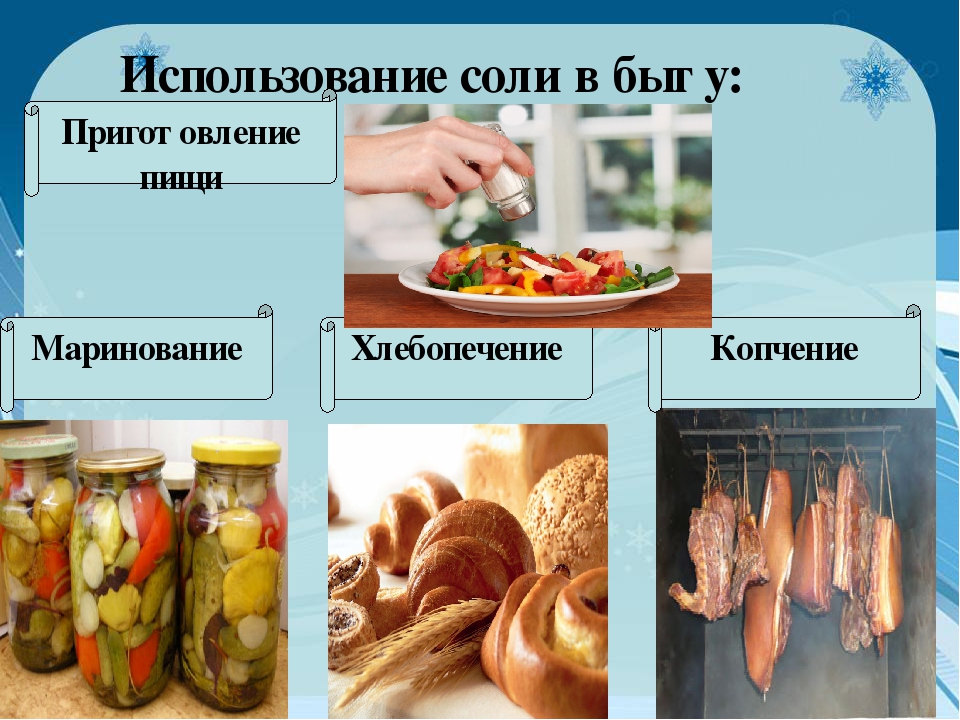 Физкультминутка. 

Я прошу в круг всех встать, 
И команды выполнять. 
Все дышите! Не дышите! 
Всё в порядке? Отдохните! 
Вместе руки поднимите! 
Превосходно, опустите! 
Наклонитесь, разогнитесь, 
На носочки поднимитесь! 
Приседайте, выпрямляйтесь, 
Встаньте прямо – улыбайтесь! 
Да, осмотром я довольна, 
Из ребят никто не болен. 
Каждый весел и здоров. И к заданию готов!
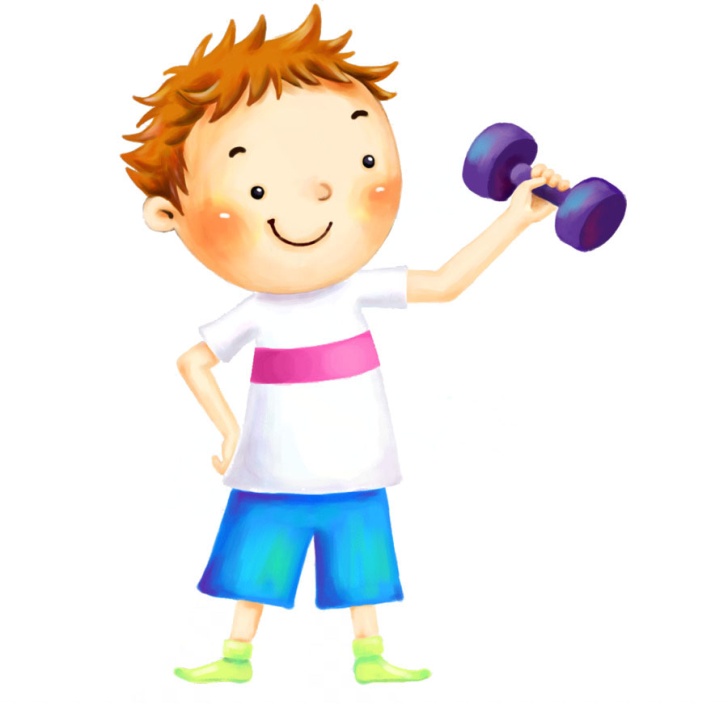 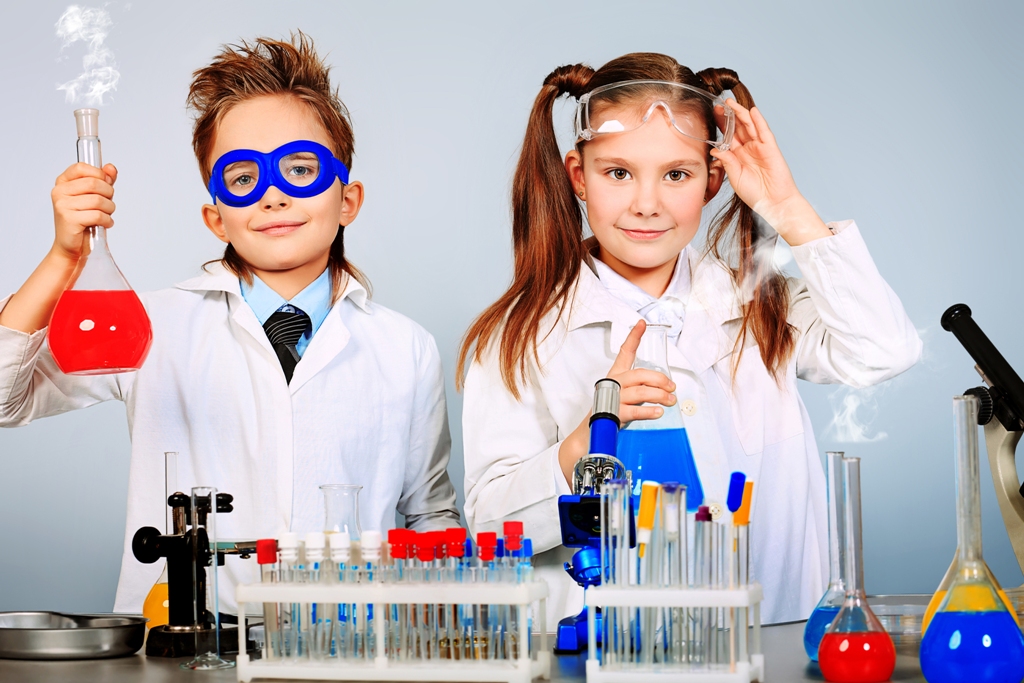 Правила поведения в лаборатории.
1. Не трогать руками глаза.
3- Не толкать соседа во время работы
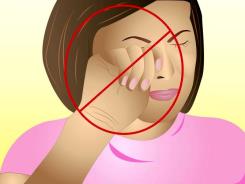 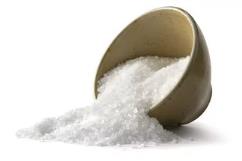 2- Соблюдать тишину
5- Выполнил и положи на место
4. Сначала посмотри, а потом повтори
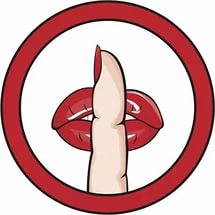 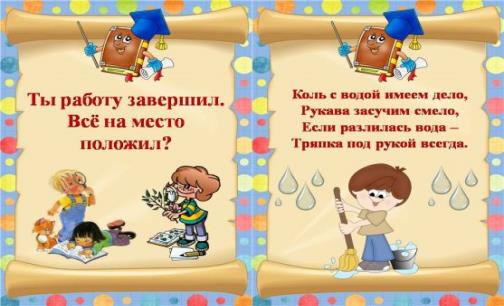 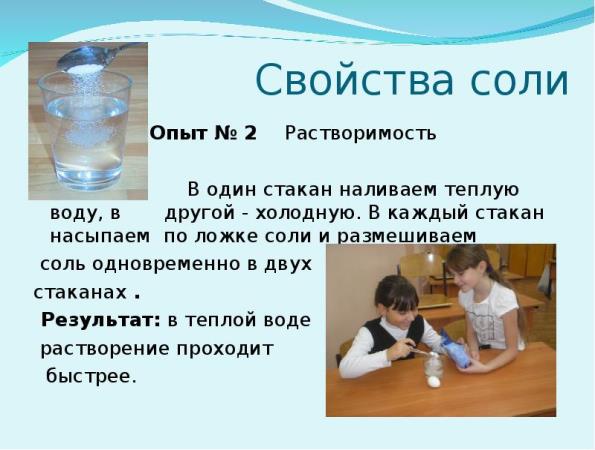 Опыт №1 «Из чего состоит соль?»
Перед вами тарелочка с солью. Давайте ее рассмотрим. 
Что вы можете сказать о её внешнем виде?
Понюхайте её, она имеет запах?
Какая на вкус?
Возьмите соломинку и тихонько подуйте на нее, что произошло?
Вывод: соль сыпучая, белого цвета, не имеет запаха, соленая на вкус,  состоит из маленьких кристаллов.
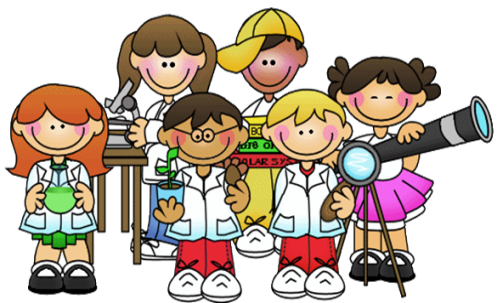 Опыт № 2.Соль хрустит. Возьмите соль  и надавите на неё ложкой. Что мы слышим? (мы слышим хрустящие звуки). С чем можно сравнить? (с ходьбой по снегу в морозный день)
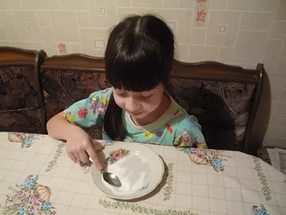 Вывод: соль, как и снег состоит 
Из кристаллов. Поэтому при надавливании ложкой на соль
Её кристаллы трутся друг 
Об друга и мы слышим хруст
Опыт № 3 « Соль поглощает воду.»
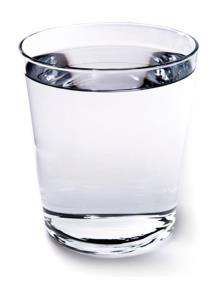 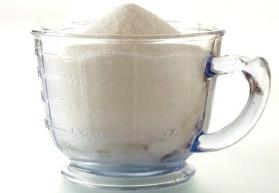 Возьмите ложку соли, добавьте к ней ложку воды. Что вы видите?
Вывод: соль поглощает воду.
Опыт №4 Водоплавающее яйцо.
1.Берем два стакана с водой и одно сырое яйцо.
 Наливаем в каждый по 200мл воды
В один из стаканов добавляем 3ст.ложки соли.
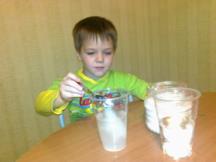 2.Опускаем в пресную воду
 сырое яйцо –  оно опускается на дно.
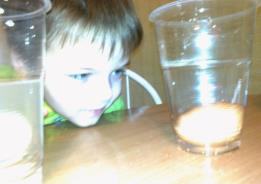 3.Опускаем яйцо в соленую воду .
 О, чудо! Яйцо не тонет!
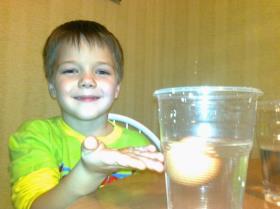 .Вывод: Теперь мы можем сказать,
 почему яйцо, то плавало на поверхности воды, то тонуло.  
Соленая вода тяжелее и плотнее пресной.
 А значит в море будет легче плавать, чем в бассейне.
Красим соль.
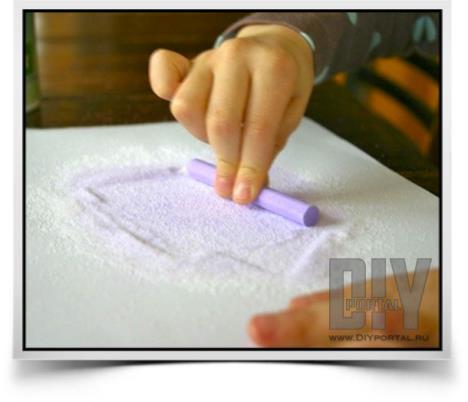 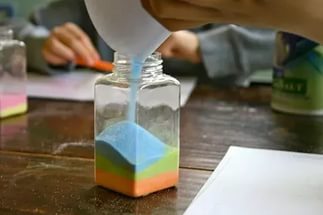 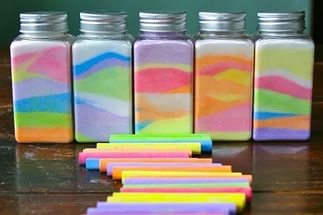 Выводы:1. Изучение свойств соли помогло  нам больше узнавать о простых предметах и явлениях окружающего мира. Ведь соль есть на каждом столе, в каждом доме, а оказалось, что она такая неизвестная! Она просто необходима для жизни!2. Благодаря исследовательской работе, мы узнали, что соль действительно не только необходимый продукт, но и интересный материал для опытов и творчества.
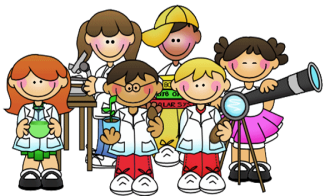 СПАСИБО ЗА ВНИМАНИЕ
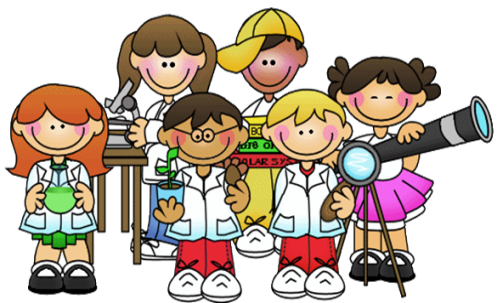